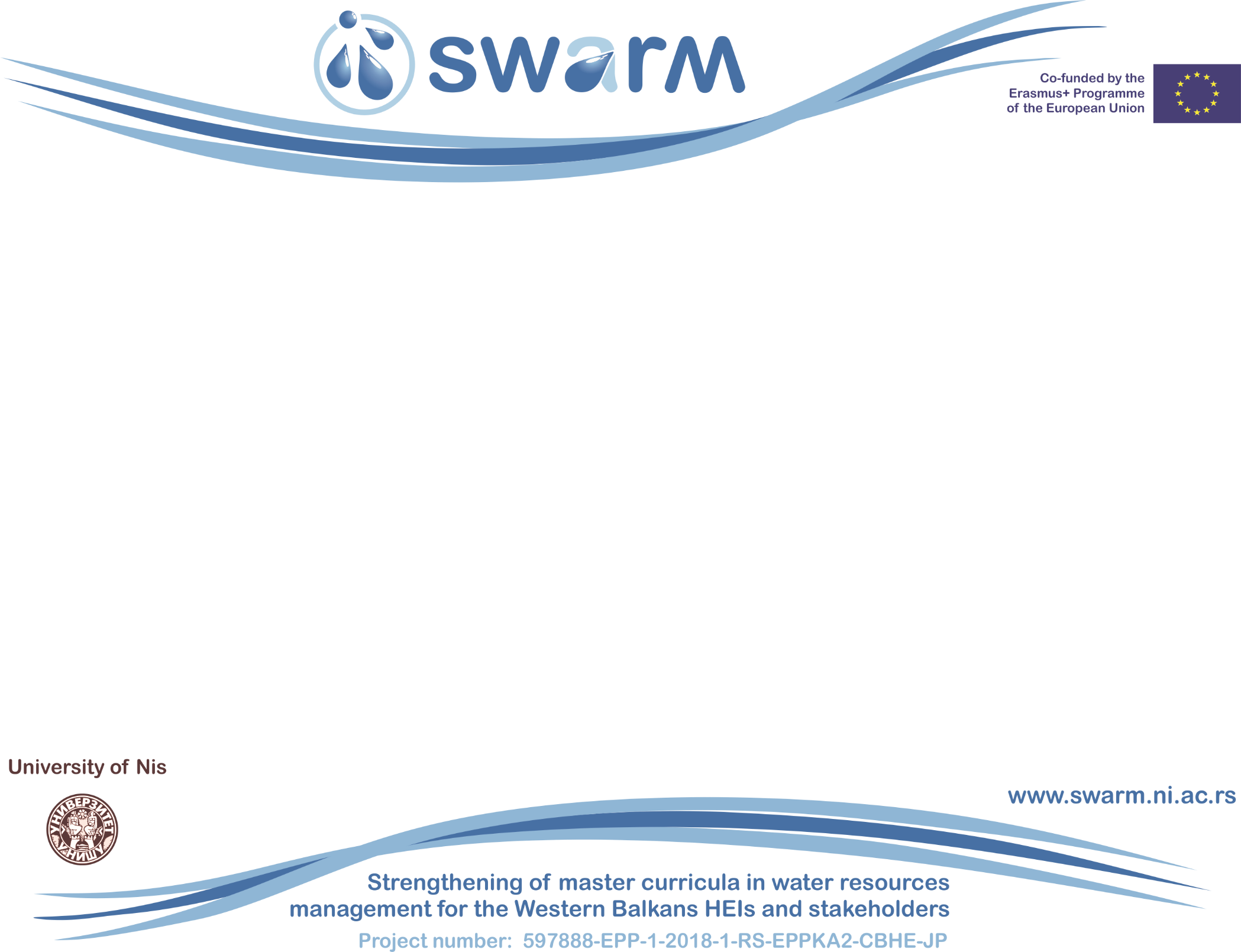 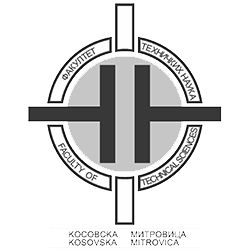 University of Priština in Kosovska Mitrovica (UPKM)
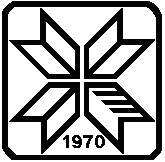 Dr Đurica Marković
Faculty of Technical Sciences
WP3 Development of trainings for professionals in water sector (WP3.1, WP3.2) – Current status and presenting of WP3.1 report
9.5.2019 - Vienna
This project has been funded with support from the European Commission. This publication reflects the views only of the author, and the Commission cannot be held responsible for any use which may be made of the information contained therein.
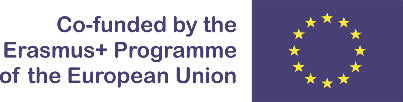 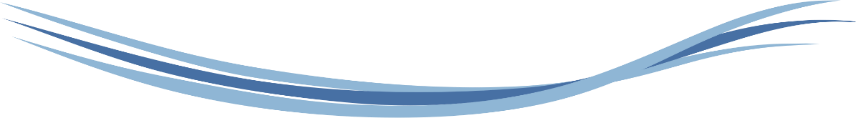 Work Package 3 Aim
The aim of WP 3 is to identify knowledge and organizational gaps and develop effective training programmes for professionals in water sector.
Strengthening of master curricula in water resources  management 
for the Western Balkans HEIs and stakeholders
www.swarm.ni.ac.rs
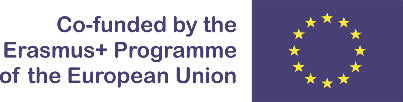 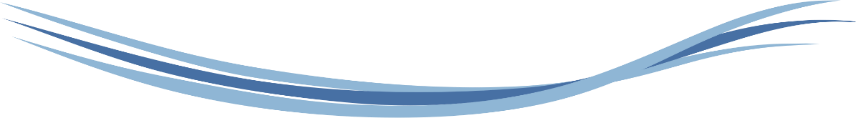 WP 3 Activities
The WP3 is divided into three activities:
A3.1 Introduction with LLL courses for professionals in water sector in EU
A3.2 Analyze of water sector needs for LLL courses in WB
A3.3 Development of trainings content and corresponding educational material
Strengthening of master curricula in water resources  management 
for the Western Balkans HEIs and stakeholders
www.swarm.ni.ac.rs
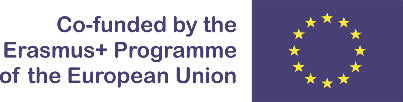 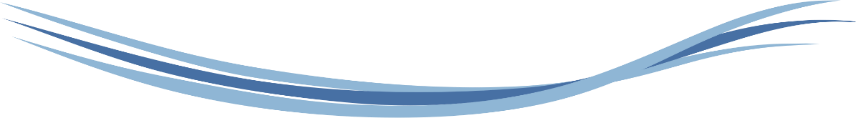 WP 3 Activity 1Introduction with LLL courses for professionals in water sector in EU
EU partners will prepare report regarding LLL courses for professionals in water sector and briefly describe them explaining their organization and offering links to the materials that can be used as a base for preparation of training material for education WB professionals in water sector. 
Timeframe for task 3.1: from 15th December 2018 to 14th May 2019.
Report on LLL courses for professionals in EU water sector should be submitted up to 14th May 2019.
Strengthening of master curricula in water resources  management 
for the Western Balkans HEIs and stakeholders
www.swarm.ni.ac.rs
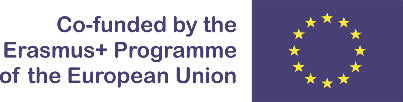 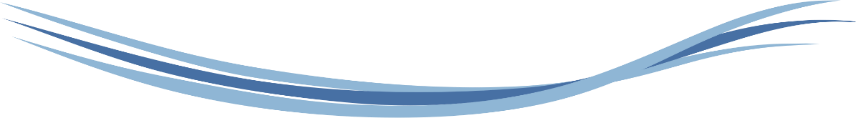 WP 3 Activity 1Introduction with LLL courses for professionals in water sector in EU
EU partners have sent their reports on LLL courses to professionals in the water sector on time. They briefly describe LLL courses, duration, and explaining their organization.
Strengthening of master curricula in water resources  management 
for the Western Balkans HEIs and stakeholders
www.swarm.ni.ac.rs
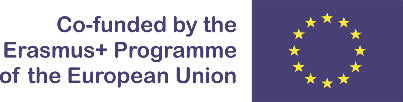 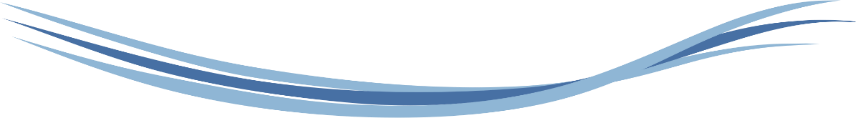 WP 3 Activity 1training and courses - EU partner HEIs
Aristotle University of Thessaloniki (AUTh)
Training Seminars (40 hours) - Advanced Chromatography Methods for Drinking Water Analysis
Training Seminars (40 hours?) - Physico-chemical Analysis and Drinking Water Management
Strengthening of master curricula in water resources  management 
for the Western Balkans HEIs and stakeholders
www.swarm.ni.ac.rs
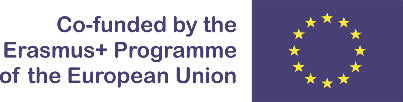 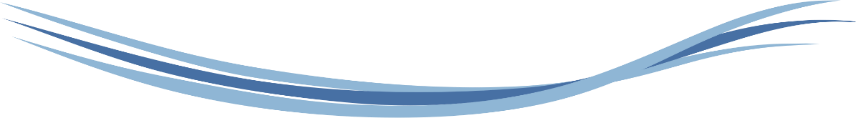 WP 3 Activity 1training and courses - EU partner HEIs
University of Natural Resources and Life Sciences, Vienna (BOKU)
Training Seminar (8 hours) - Sediments in rivers and reservoirs – importance, monitoring and management
Training Seminar (8 hours) - Sewage management
Workshop including a study tour (16 hours) - Integrative hydraulic engineering – Dealing with dynamics in practice
Training Seminar (16 hours) - Biology and microbiology in water treatment
Strengthening of master curricula in water resources  management 
for the Western Balkans HEIs and stakeholders
www.swarm.ni.ac.rs
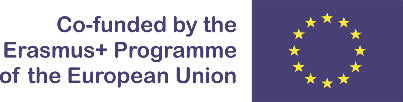 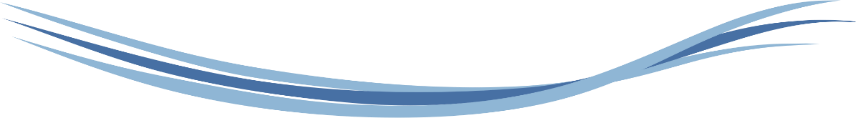 WP 3 Activity 1training and courses - EU partner HEIs
Norwegian University of Life Sciences, Norway (NMBU)
Intensive workshop (16 hours) - Regulation technology
Intensive workshop (16 hours) - Courses in municipal supervision of smaller sewage systems
Project work (120 hours) - Production operator in waterworks
Project work (120 hours) - Production operator in waste waterworks
Project work (120 hours) - Production operator in Water Supply and transportation
Intensive workshop (16 hours) - Electrics for non- electricians
Intensive workshop (16 hours) - Electrics certificate for production operators
Intensive workshop (16 hours + E- learning) - Introduction to Water and Sanitation
Intensive workshop (8 hours + E- learning) - Industry standard for Waste and Sludge
Workshop (80 hours + project work) - Theoretical course for certificate of apprenticeship
Strengthening of master curricula in water resources  management 
for the Western Balkans HEIs and stakeholders
www.swarm.ni.ac.rs
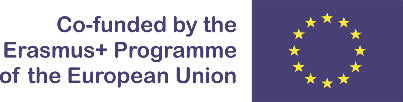 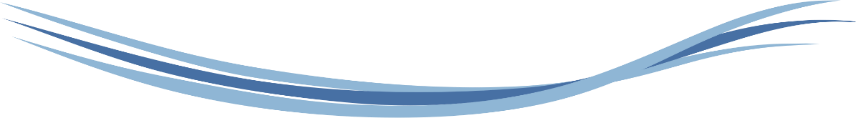 WP 3 Activity 1training and courses - EU partner HEIs
University of Architecture, Civil Engineering and Geodesy, Bulgaria (UACEG)
Seminar – Introduction to EPANET – a software for water supply networks operation modelling
Course – Water Resources Management
Course split between three topics (48 hours) - Hydraulics and Hydrology, Hydraulic Structures and River Training, and Hydraulic Modelling – practical examples
Course – Economics and Management of Water Sector
Course – Operation of external water supply networks
Course – Treatment of sewage sludge from settlements
Course – Mechanical and biological treatment of wastewater from settlements
Course – Purification of water intended for drinking water supply
Course – Energy efficiency in Bulgarian Water sector
Strengthening of master curricula in water resources  management 
for the Western Balkans HEIs and stakeholders
www.swarm.ni.ac.rs
WP 3 Activity 1training and courses - EU partner HEIs
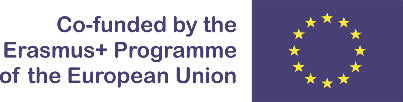 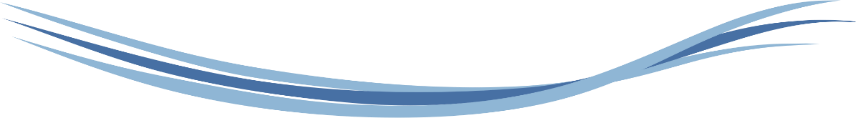 University of Lisbon, Portugal (UL)
Intensive workshop (16 hours) – Vulnerability of aquifers and delimitations of protection perimeters groundwater intakes
Intensive workshop (16 hours) – Contracting of projects in developing countries - the water sector and the multilateral market
Intensive workshop (16 hours) – Water distribution systems. Water safety and modeling of quality parameters
Intensive workshop (24 hours) – Wastewater treatment plants - concepts, design and exploitation aspects
Intensive workshop (48 hours) – Dynamic Modeling of Urban Drainage Systems Using SWMM: Principles, Applications and Case Studies
Intensive workshop (8 hours) – Management of water loss in supply systems
Intensive workshop (16 hours) – Defining a suitable program for soil decontamination
Intensive workshop (8 hours) – Evaluation of the energy efficiency in water supply systems
Strengthening of master curricula in water resources  management 
for the Western Balkans HEIs and stakeholders
www.swarm.ni.ac.rs
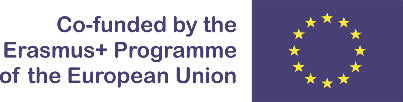 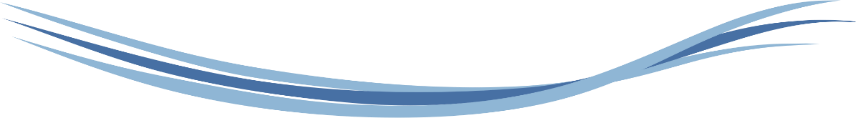 WP 3 Activity 1training and courses - EU partner HEIs
University of Rijeka, Croatia (UNIRIFCE)
Training (16 hours) - Environmental impact assessment of projects
Training (16 hours) - Strategic environmental assessment of strategies, plans and programmes
Strengthening of master curricula in water resources  management 
for the Western Balkans HEIs and stakeholders
www.swarm.ni.ac.rs
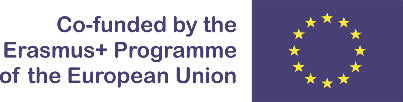 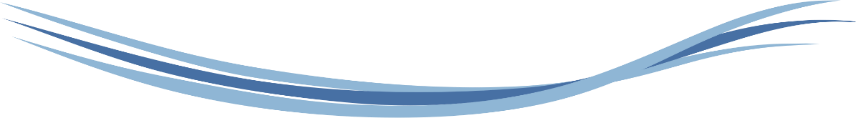 WP 3 Activity 2Analyze of water sector needs for LLL courses in WB
UPKM as a coordinator for WP 3 in collaboration with other partners will produce questionnaire related to water sector needs for LLL courses in WB partner countries, their current experience about EU regulations and innovations in water resources management. With prepared questionnaire should be conducted survey and process data on 150 subjects per WB partner HEI. 
Timeframe for task 3.2: from 15th December 2018 to 14th June 2019.
Survey of water sector needs in WB should be completed up to 14th May 2019.
Strengthening of master curricula in water resources  management 
for the Western Balkans HEIs and stakeholders
www.swarm.ni.ac.rs
[Speaker Notes: HEI - Higher Education Institution]
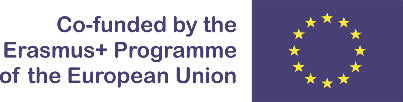 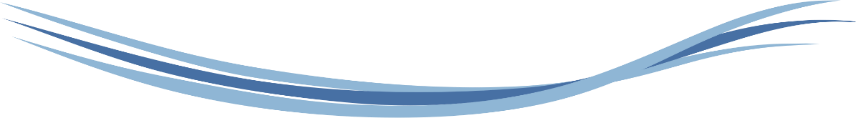 WP 3 Activity 2Analyze of water sector needs for LLL courses in WB
UPKM as WP 3 leader proposed the questions for a survey. After giving suggestions and corrections, where all partners participated, an online questionnaire was made on 15th March.
Strengthening of master curricula in water resources  management 
for the Western Balkans HEIs and stakeholders
www.swarm.ni.ac.rs
[Speaker Notes: HEI - Higher Education Institution]
WP 3 Activity 2Analyze of water sector needs for LLL courses in WB
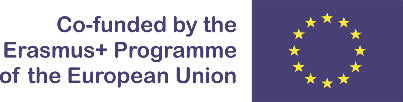 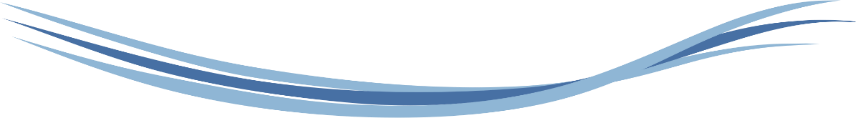 Strengthening of master curricula in water resources  management 
for the Western Balkans HEIs and stakeholders
www.swarm.ni.ac.rs
[Speaker Notes: HEI - Higher Education Institution]
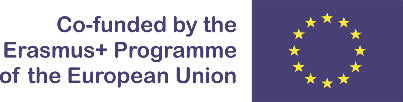 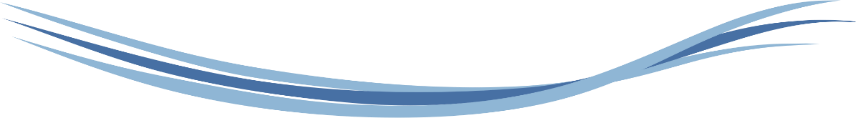 WP 3 Activity 3Development of trainings content and corresponding educational material
During this activity training content will be created, selection of teaching staff from WB partners HEIs will be done and joint educational material will be created and printed on time. 
Timeframe for task 3.3: from 15th July 2019 to 14th March 2020.
Trainings material should be completed up to 14th March 2020.
Strengthening of master curricula in water resources  management 
for the Western Balkans HEIs and stakeholders
www.swarm.ni.ac.rs